МУНИЦИПАЛЬНОЕ БЮДЖЕТНОЕ ДОШКОЛЬНОЕ ОБРАЗОВАТЕЛЬНОЕ УЧРЕЖДЕНИЕ «ДЕТСКИЙ САД № 2 КОМБИНИРОВАННОГО ВИДА» ПГТ. ЖЕШАРТ
«Цветочный паровозик»оригинальная цветочная клумба
Воспитатели:
Быстрова И.Б.
Мартин Т.В.
2022 г.
Актуальность
Цветы украшают и пленяют нас своей красотой и ароматом. Общение с цветами облагораживает нас, учит понимать и ценить прекрасное. Но как же нам, взрослым, объяснить и передать это нашим детям? Для этого мы, совместно с родителями, решили создать свой оригинальный цветник на площадке, где летнее время дети больше всего проводят время. А чтобы цветник привлек внимание детей, мы решили сделать его необычным и красочным, чтобы еще больше заинтересовать ребят. Использование цветов в озеленении - это настоящее искусство. Мы подумали, что создав цветник,  мы научим видеть наших детей красоту природы, научим их ценить все живое, а так же на собственном примере  покажем, как и для чего нужно ухаживать за растениями. Цветы не просто будут радовать нас цветением все лето и часть осени, но и помогут нам узнать много нового и интересного. Это будет место, где мы сможем не только отдыхать, но и наблюдать за ростом цветов, условиями их жизни, за насекомыми, не это ли волшебство природы в действии?
Цель:
Создание благоприятных условий на площадке группы для экологического воспитания детей.
Задачи:
Развивать у детей представления о декоративных растениях, учить выделять характерные признаки;
 Формировать чувства близости к природе и  и бережного отношения ко всему живому;
Формировать   ответственное отношение к труду.
Вот так все начиналось…
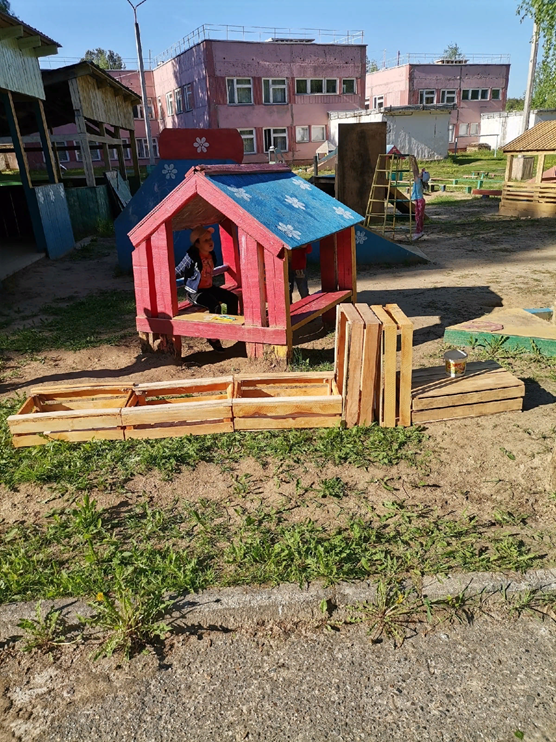 Родители активно включились в работу, 
принесли ящики, сколотили каркас, принесли рассаду и землю для будущего цветника.
Совместными усилиями мы раскрасили паровозик …заполнили землей …
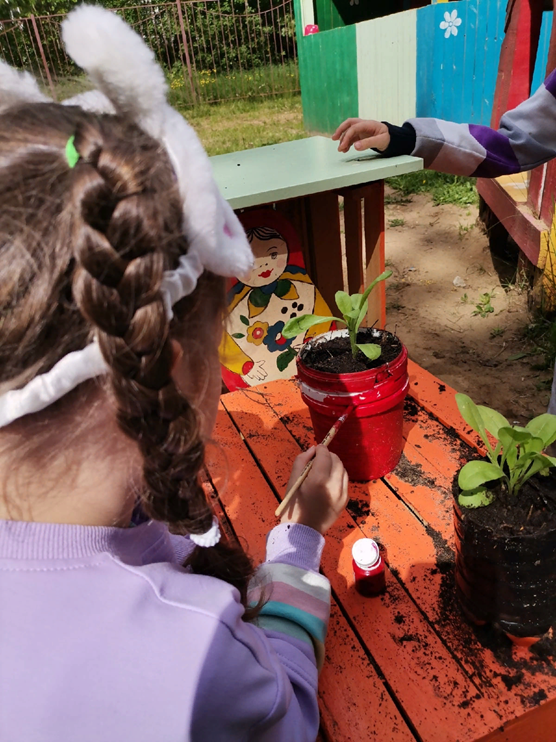 Высадили рассаду: петуний, астр, арники, бархатцев, ноготков, гвоздик.
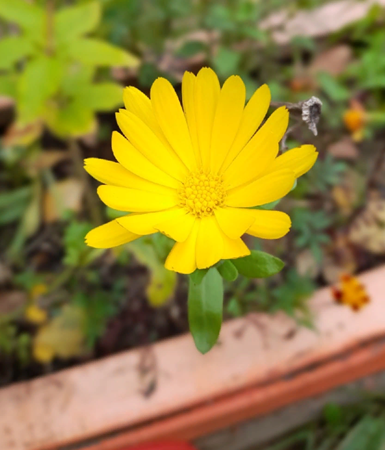 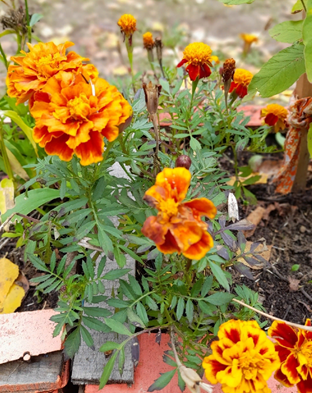 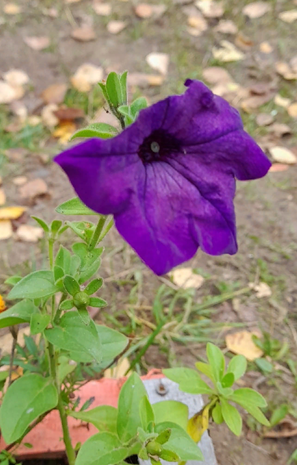 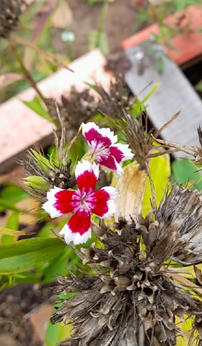 Проводили познавательные беседы о цветах и насекомых.
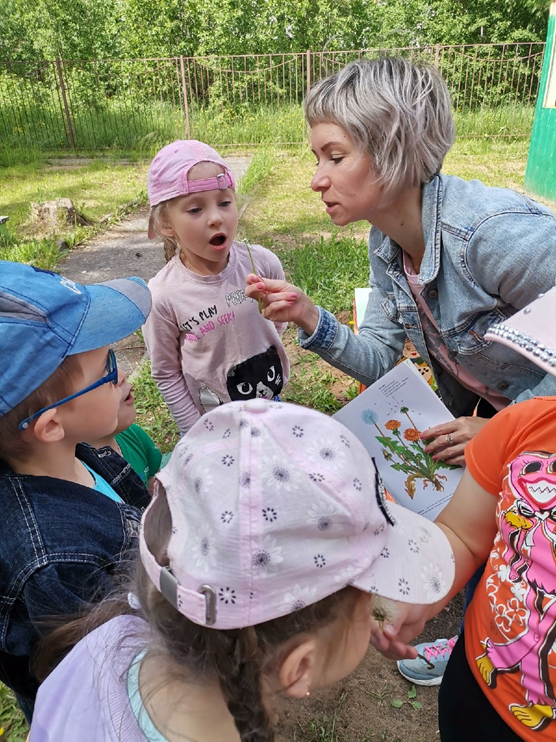 Беседы :
В какую почву лучше посадить растение;
В чем нуждается растение;
Строение цветка;
Умеют ли цветы пить?;
Какие цветы могут расти на клумбе;
Волшебный одуванчик;
Почему прилетают насекомые;
Что такое пыльца;
Каждому цветку свое время.
Рассматривали иллюстрации цветов, которые могут расти на клумбе
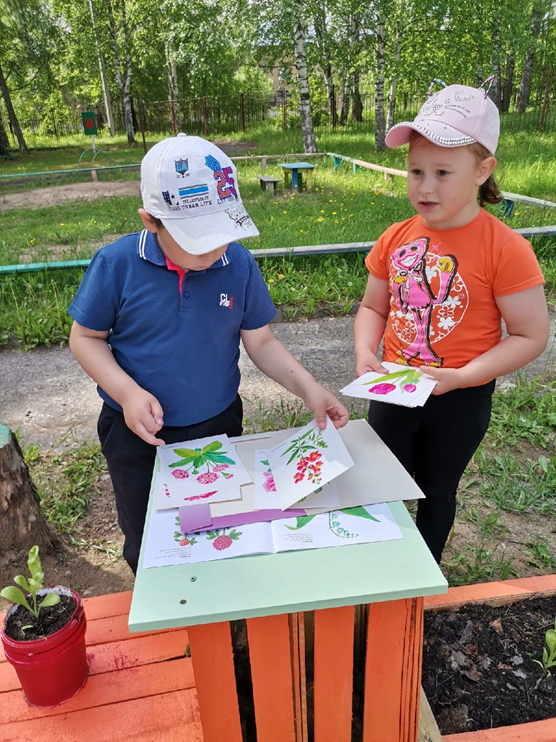 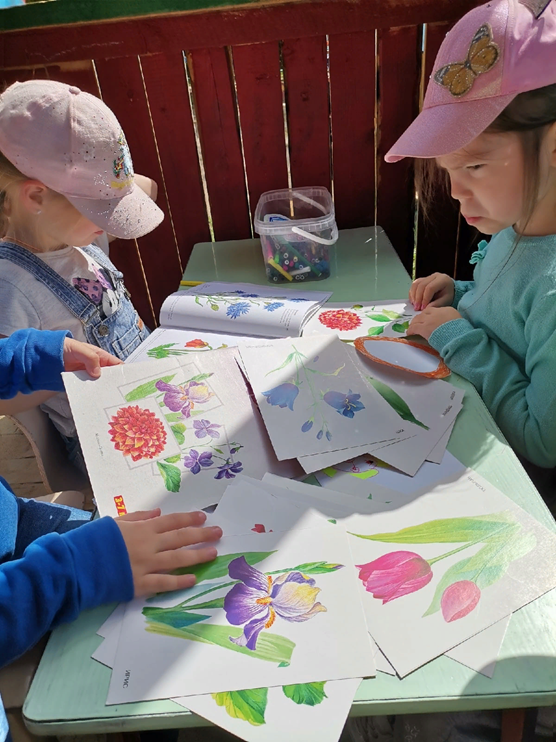 Наблюдаем как растут наши цветы
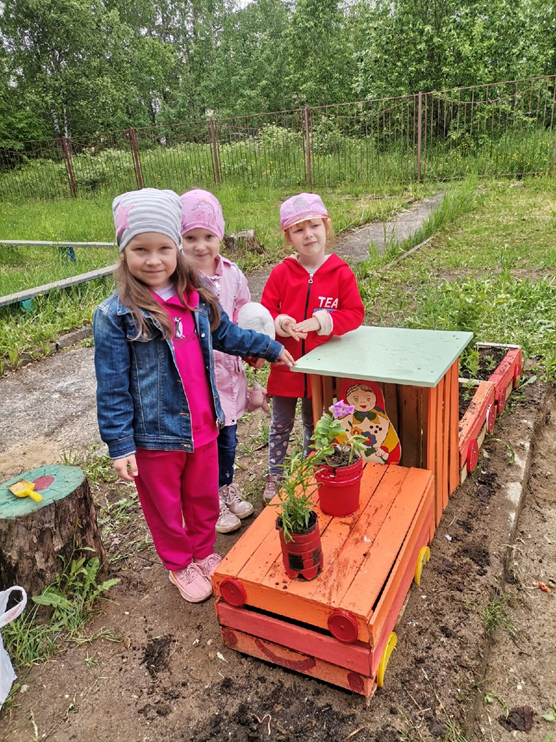 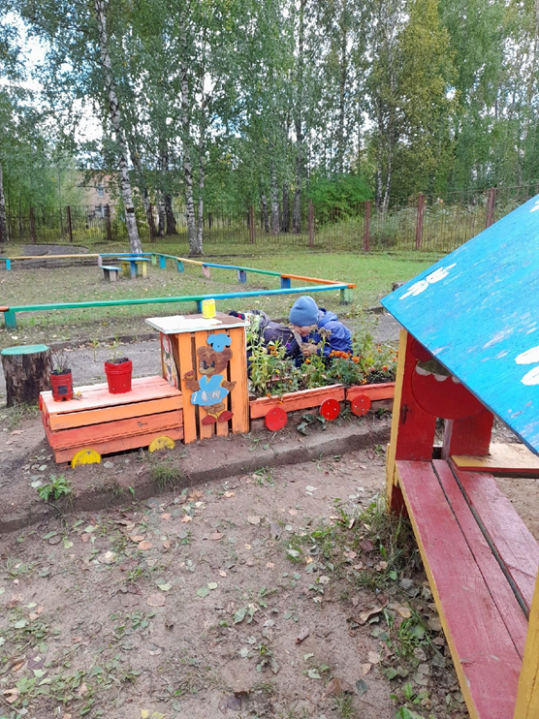 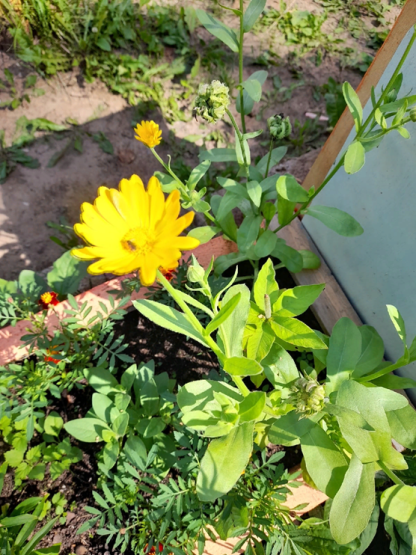 Наблюдение за растениями и насекомыми.
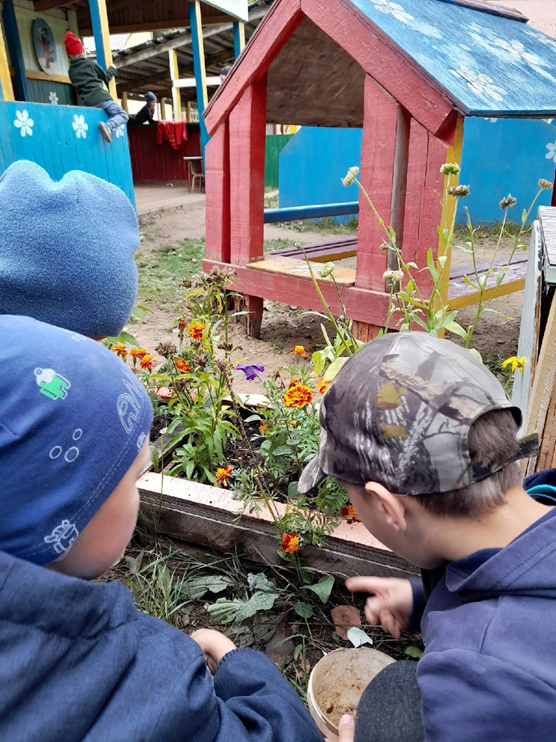 Сравниваем цветы между собой. Ищем сходства и отличия.
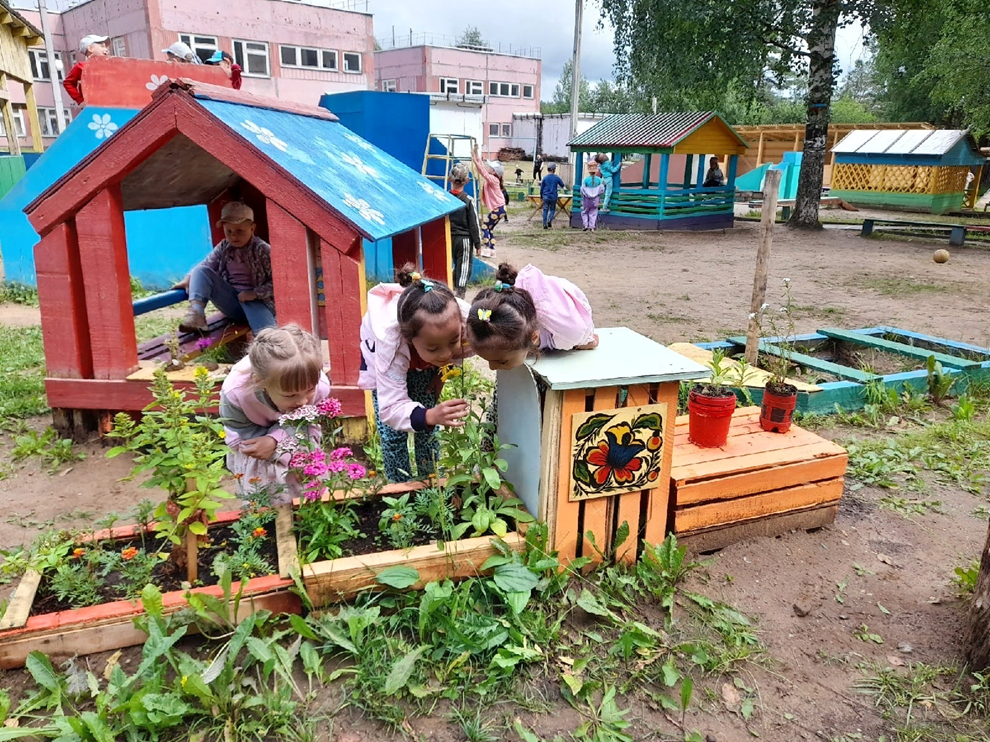 Любуемся красотой и результатами своих трудов
Трубу у паровозика, после беседы об одуванчиках, решили использовали в качестве вазы.
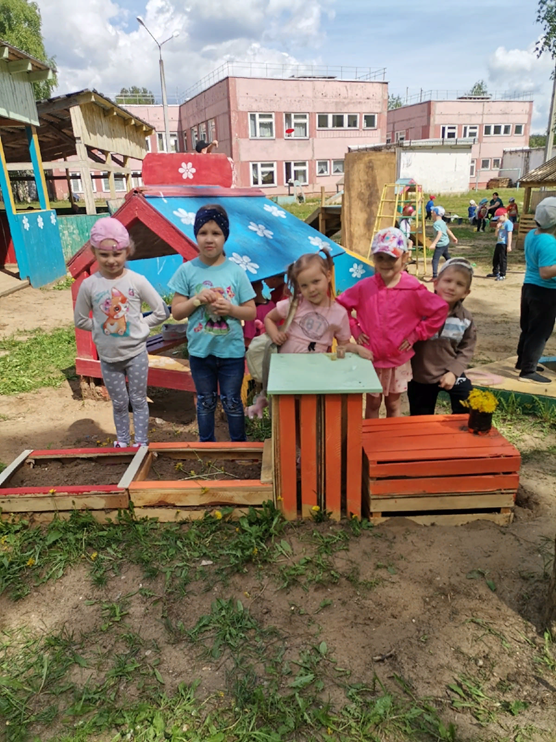 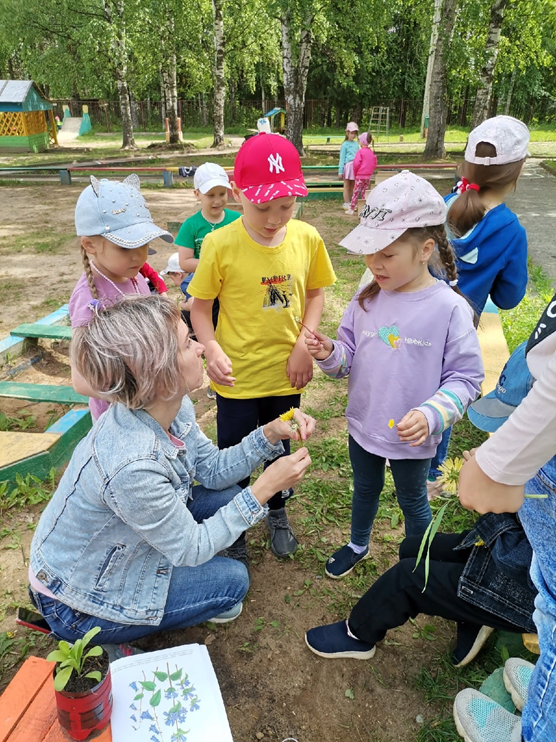 Учились ухаживать за растениями
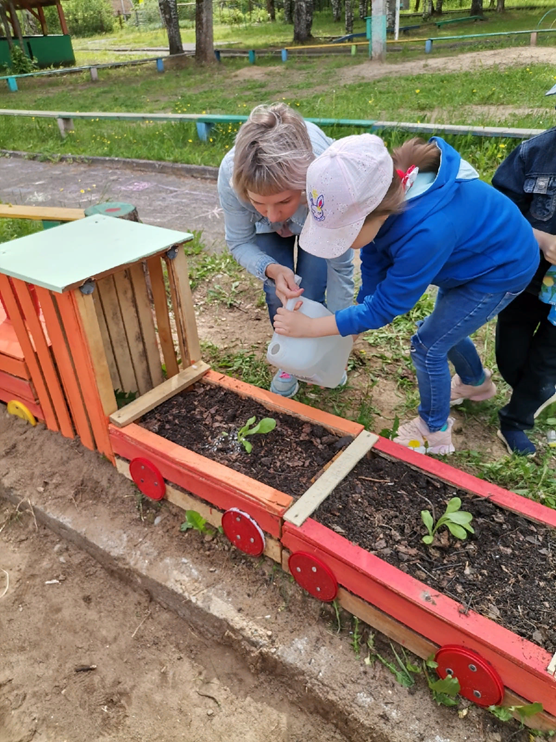 поливаем
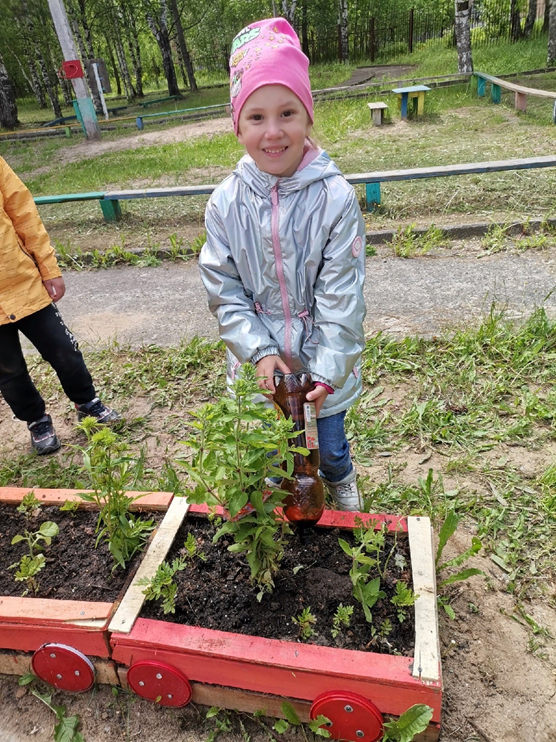 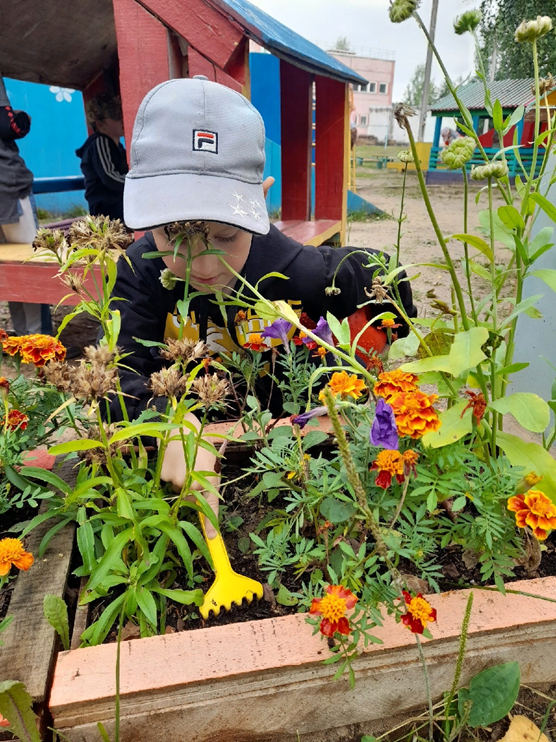 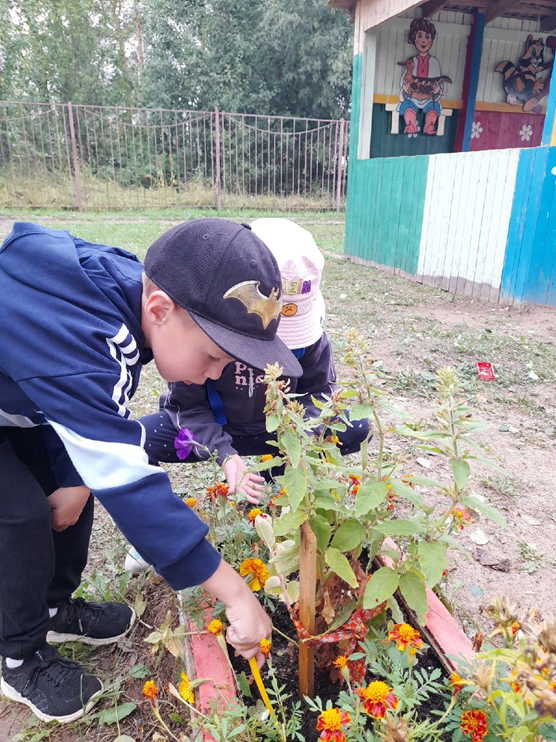 Рыхлим землю
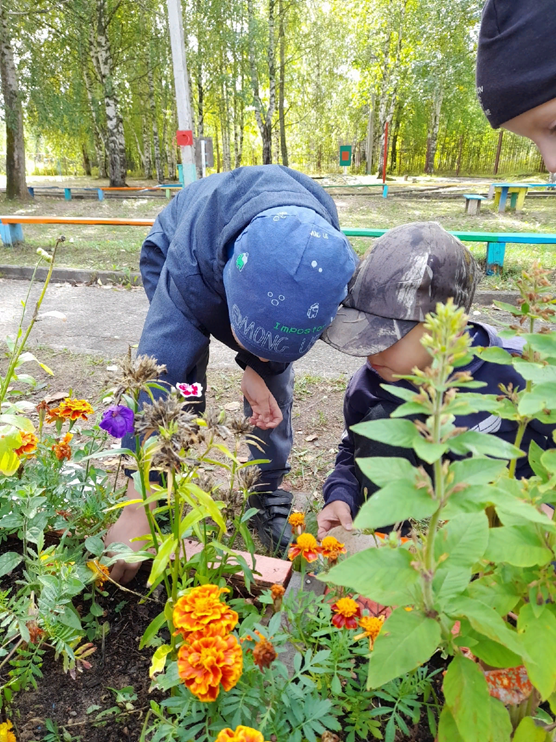 пропалываем
Закрепляли полученные знания.
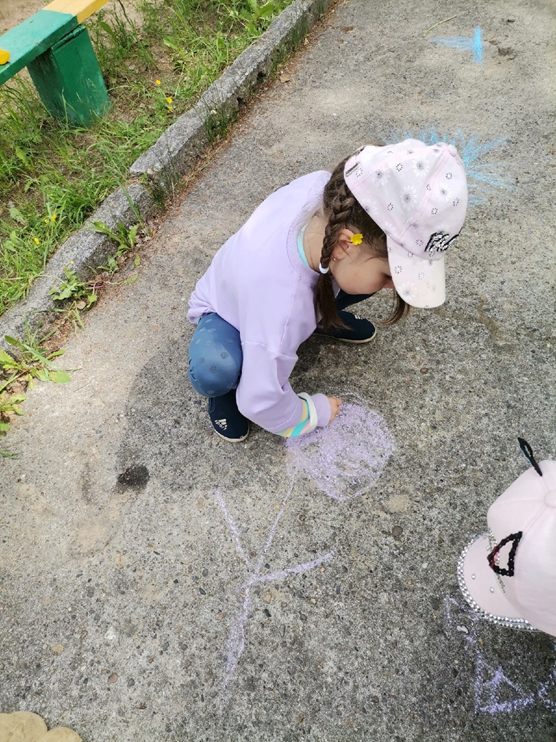 Не забывали о гигиене
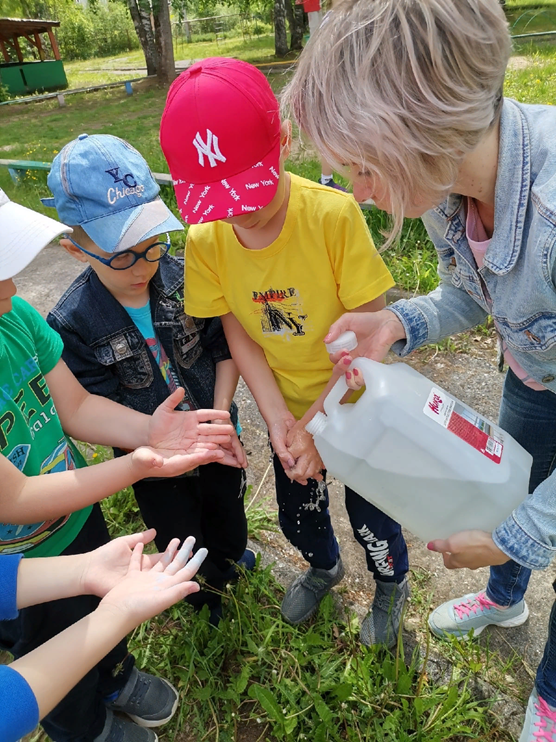 Теперь наш «цветочный паровозик» радует глаз. Дети научились: видеть окружающую их красоту; ухаживать за растениями, понимая для чего они это делают. Узнали много нового и интересного о цветах и насекомых.
Спасибо за внимание!